Урок русского языка во 2 классе
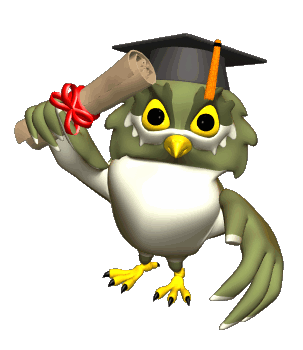 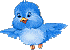 Слова, обозначающие действие предметов
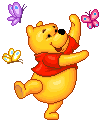 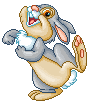 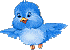 Минутка  чистописания.
Г  Л  А  О  Г  Л
ГЛАГОЛ
Глагол -
одна из важнейших частей речи в русском языке. Недаром слово «глагол» в Древней Руси обозначало человеческую речь. 
    В.И. Даль (составитель толкового словаря великорусского языка) писал: «Глагол – это речь человека, разумный говор, язык. В предложении он глаголет  (говорит) что – либо о предмете.
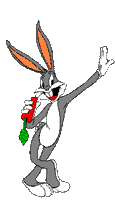 Прочитай:
Звенит. Опаздываю. Вхожу. Смотрят. Записывают. Сажусь, достаю, открываю. Вызывает. Иду, стою, молчу – не помню. Получил, пошёл, сел. Звенит!
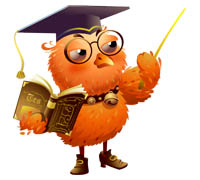 В густой траве скакал кузнечик.

Журчал маленький ручей.

Стрекотали бойкие сороки.

На цветке блестела роса.
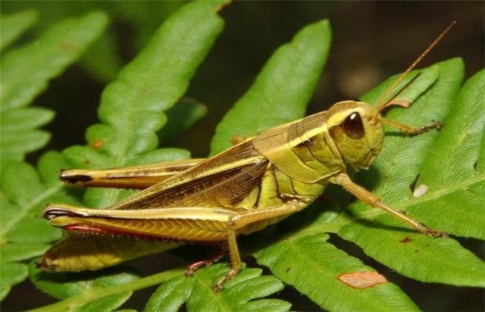 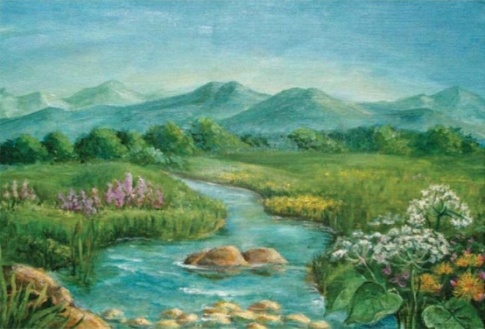 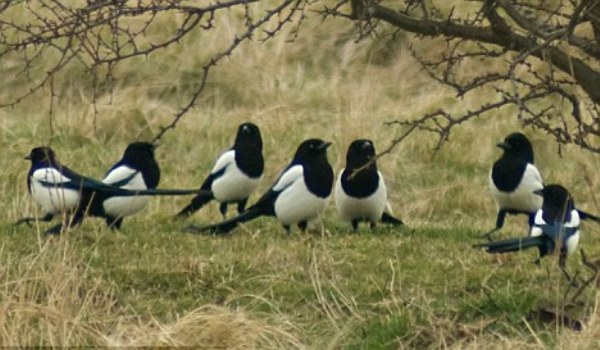 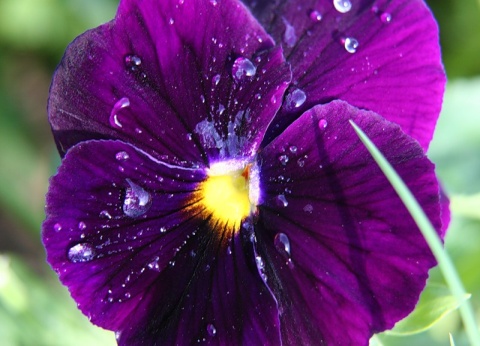 Поля и леса … снегом. … только сосны и ели. Трава … под пушистым снежным ковром. Часто на охоту …. лиса.
Слова для справок: покрылись, зеленеют, спит, выходит.
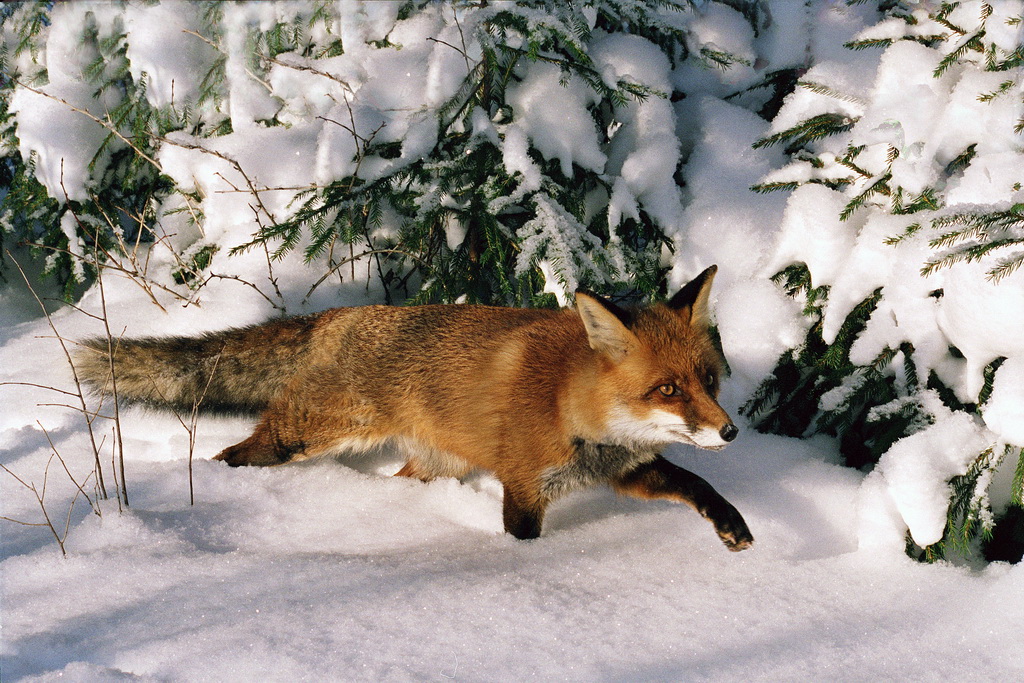 П..ля и л..са покрылись снегом. З..ленеют только сосны и ели. Тр..ва спит под пуш..стым снежным к..вром. Ч..сто на охоту выходит л..са.
     
  *Вставь пропущенные орфограммы, объясни написание. Подчеркни глаголы двумя чертами.
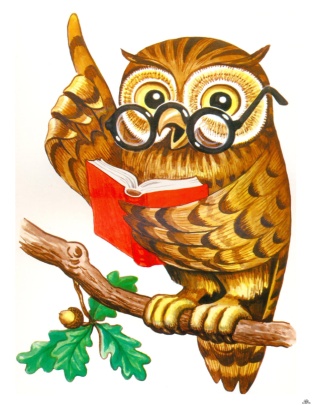 ГЛАГОЛ
Что обозначают глаголы?
На какие вопросы отвечают глаголы?

Каким членом предложения бывают?
Действие предмета

Что делать ? Что сделать?  Что делает? Что сделает? и другие
Сказуемое
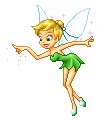 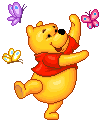 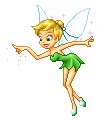 МОЛОДЦЫ!
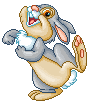 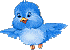 Домашнее задание
стр. 19 выучить правило, 
стр. 22 упр. 256
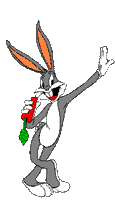